AP Bio Ecology Project
Chapter 55.2


By: Jonathan Russo
Energy and other limiting factors control primary production in ecosystems
An ecosystem’s primary production is the amount of light energy converted to chemical energy, in the form of organic compounds, by autotrophs during a given time period.
However, in certain ecosystems, the primary producers are chemoautotrophs.
Ecosystem Energy Budgets
Through photosynthetic production, primary producers are able to set the spending limit for the entire ecosystem’s energy budget.
The Global Energy Budget
On a daily basis, the Earth’s atmosphere is bombarded with roughly 10    joules of solar radiation. 
The intensity of the solar energy striking Earth varies with latitude, with the tropics receiving the most. 
About 1% of the Sun’s rays is actually converted to chemical energy since most of the time it get reflected, absorbed, or scattered by clouds or comes into contact with materials that don’t photosynthesize, like ice or dirt, and only certain wavelengths are absorbed by photosynthetic pigments.
22
Gross and Net Production
The total primary production in an ecosystem is known as gross primary production (GPP), the amount of light energy that is converted to chemical energy by photosynthesis per unit time.
Net primary production (NPP) is equal to gross primary production minus the energy used by the primary producers for their “autotrophic respiration” (Ra):
NPP = GPP - Ra
Net primary Production = Gross Primary Production - Autotrophic Respiration
Gross and Net Production
Net primary production is the key measurement because it represents the stored chemical energy that is available to consumers in the ecosystem.
Standing crop is the total biomass of photosynthetic autotrophs present in a given time.
Gross and Net Production
Different ecosystems vary greatly in their Net Primary Production.
ex: Tropical Rainforests have a high NPP
Net ecosystem production (NEP) is a measure of the total biomass accumulation during a given period of time.
To an ecologist, the NEP value can determine whether an ecosystem is gaining or losing carbon over time.
NEP = GPP - RT                                                                                                                  
Net ecosystem production = gross primary production - total ecosystem respiration
Primary Production in Aquatic Ecosystems
In aquatic ecosystems, both light and nutrients are important in controlling primary production.
Light Limitation
About half of the solar radiation is absorbed in the first 15 meters of water.
If light were the main variable in limiting primary production in the ocean, it would be expected for production to increase along a gradient from the poles toward the equator, which receives the greatest amount of light, but it has been shown that there is no such gradient.
Nutrient Limitation
A limiting nutrient is the element that must be added for production to increase.
Ex: Nitrogen and Phosphorus limit marine production
Nutrient enrichment experiments have confirmed that nitrogen was limiting phytoplankton growth off the south shore of Long Island.
This information can be used to prevent algae “blooms” caused by excess runoff that fertilizes the phytoplankton.
Nutrient Limitation
The macronutrients nitrogen and phosphorus aren’t the only nutrients that can limit aquatic production since several large areas of the ocean have low levels of phytoplankton, yet they have high concentrations of nitrogen.
Experiments occurred where researchers spread low concentrations of dissolved iron in an ocean.
This resulted in stimulated growth of cyanobacteria that fix additional atmospheric nitrogen.
Nutrient Limitation
In areas of upwelling, nutrient-rich, deep waters circulate to the ocean surface.
These areas have exceptionally high primary production, supporting the hypothesis that nutrient availability determines marine primary production. 
Nutrient limitation is also common in freshwater lakes.
Nutrient Limitation
Sewage and fertilizer pollution can add large amounts of nutrients to lakes.
Eutrophication is the process of Cyanobacteria and algae growing rapidly in response to these added nutrients, ultimately reducing oxygen concentrations and visibility in the water.
Eutrophication has a wide range of ecological impacts, including the loss of most fish species.
Primary Production in Terrestrial Ecosystems
Tropical rain forests, with their warm, wet conditions, are the most productive of all terrestrial ecosystems. 
Low-productivity ecosystems are generally dry (deserts) or dry and cold (arctic tundra). 
Between these extremes lie temperate forest and grassland ecosystems with moderate climates and intermediate productivity.
Primary Production in Terrestrial Ecosystems
These contrasts in climate can be represented by a measure called actual evapotranspiration, which is the annual amount of water transpired by plants and evaporated from a landscape. 
As solar energy and precipitation increases, so does actual evapotranspiration.
Nutrient Limitations and Adaptations That Reduce Them
Mineral nutrients in the soil limit primary production in terrestrial ecosystems.
Adding more of a limiting nutrient to soil will increase production until some other nutrient becomes limiting. 
Studies relating nutrients to terrestrial primary production have practical applications in agriculture.
Farmers can maximize crop yields by using fertilizers with the right balance of nutrients for the local soil and type of crop.
Dun
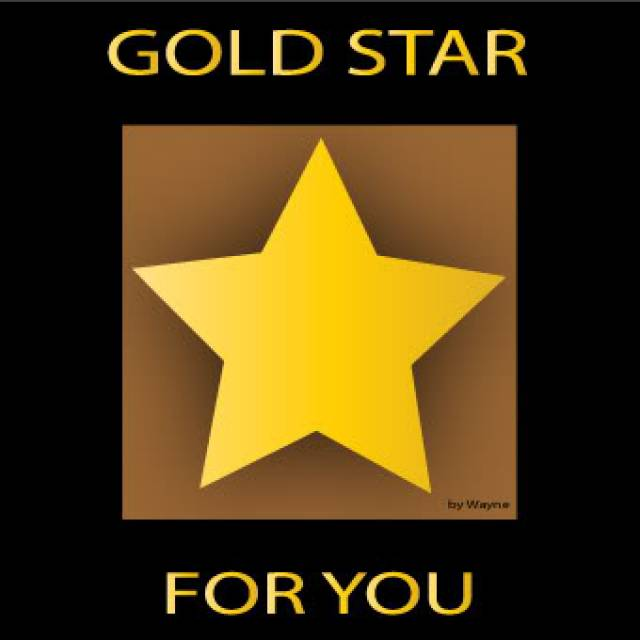